기도로 예배를 시작합시다.
2014년  11월  23일   어린이예배
하나님께 예배드려요!
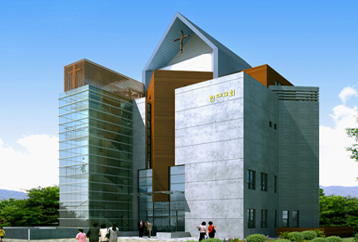 예배로의 부름
하나님께 예배드려요!
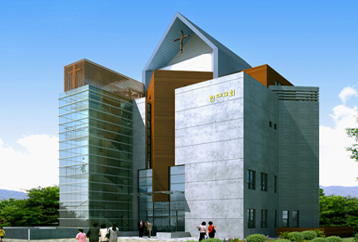 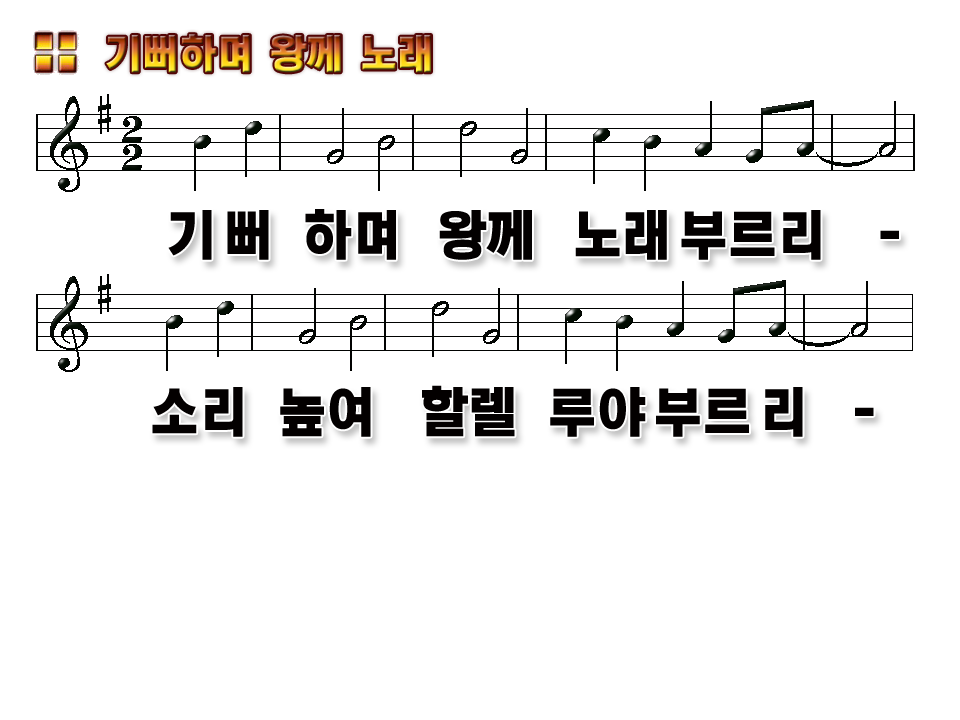 1/4
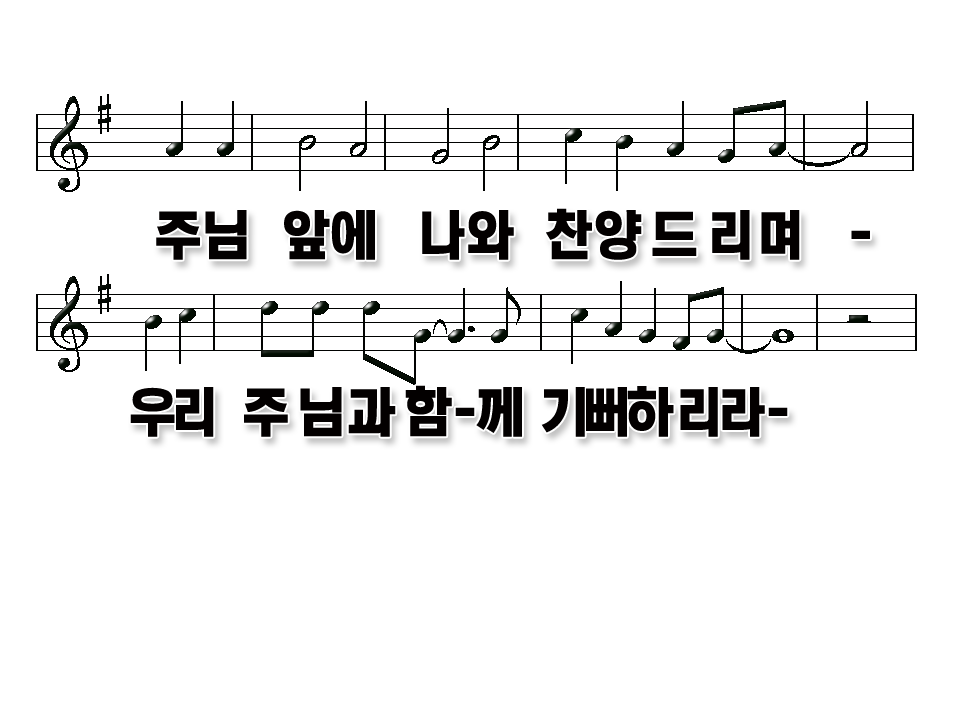 2/4
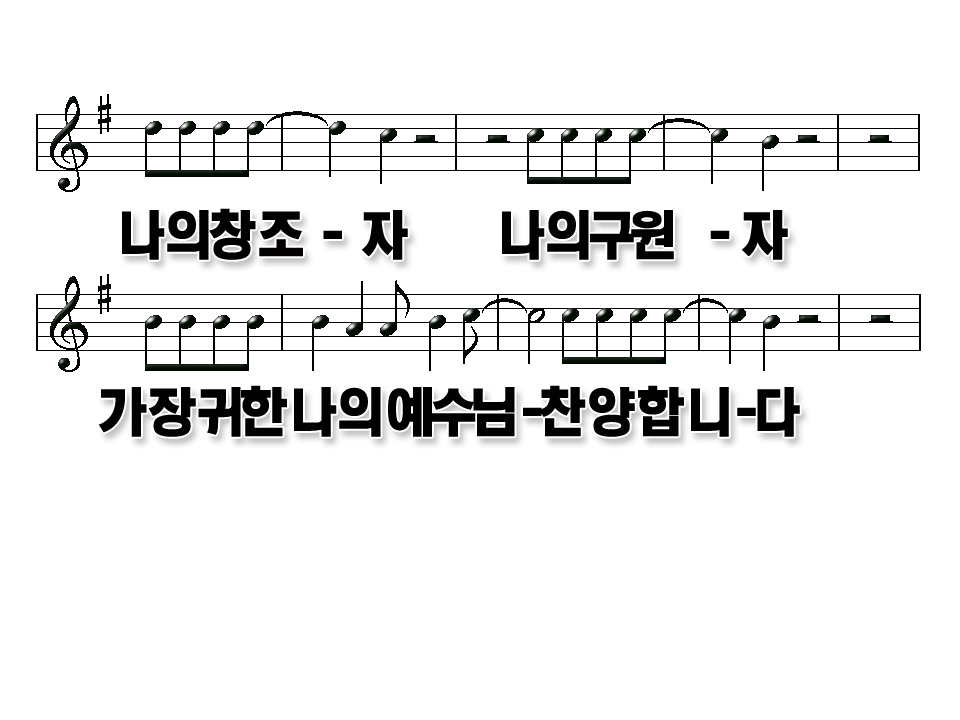 3/4
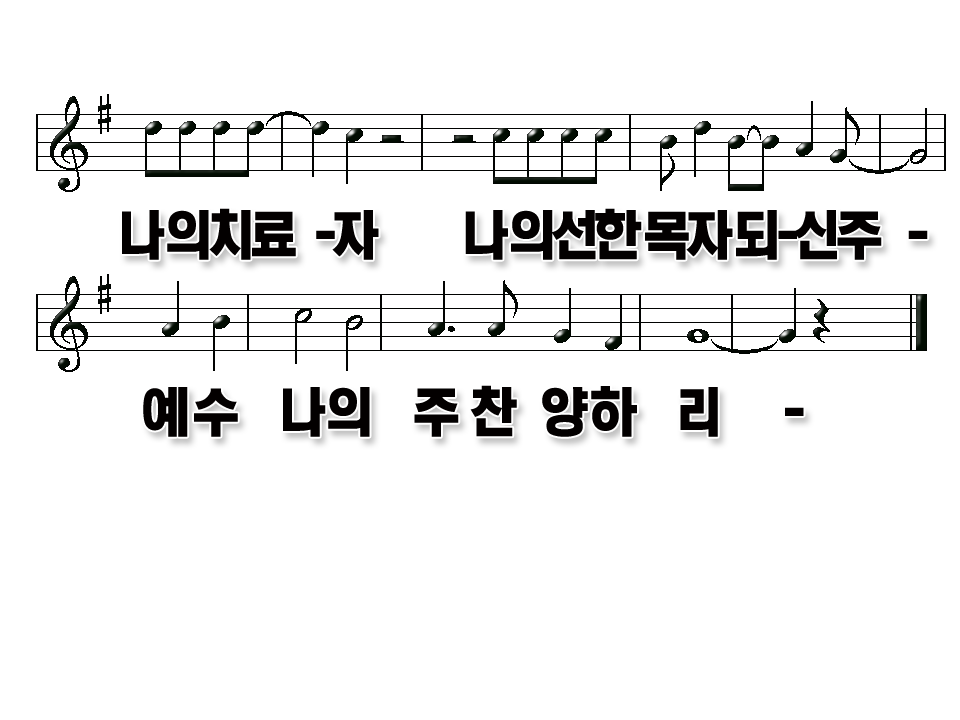 4/4
공동기도
사랑의 하나님께 예배드림을 감사 드립니다.
예배를 통해 주님과 
함께 기뻐 할 수 있게 해 주시고
공동기도
말씀을 사랑하여 
말씀 따라
살아 갈 수 있는 
마음가짐을  주세요.
공동기도
다른 어떤 것에도 마음을 
빼앗기지 않고 하나님의
것에는 “예”하고  
다른 것에는 “아니요” 
라고 말할 수 있는 순종의
마음도 주세요.
공동기도
우리들이 하는 모든 것에
오직 하나님에 대한 믿음과
사랑이 있게 해 주세요.  
하나님을 더욱 의지하여
믿지 않는 친구와 도움이
필요한 친구들에게
공동기도
도움을 주는 책임감 있는
현대교회 어린이들이 
되길 원합니다.
예수님 이름으로 
기도합니다.
아멘!
찬      송
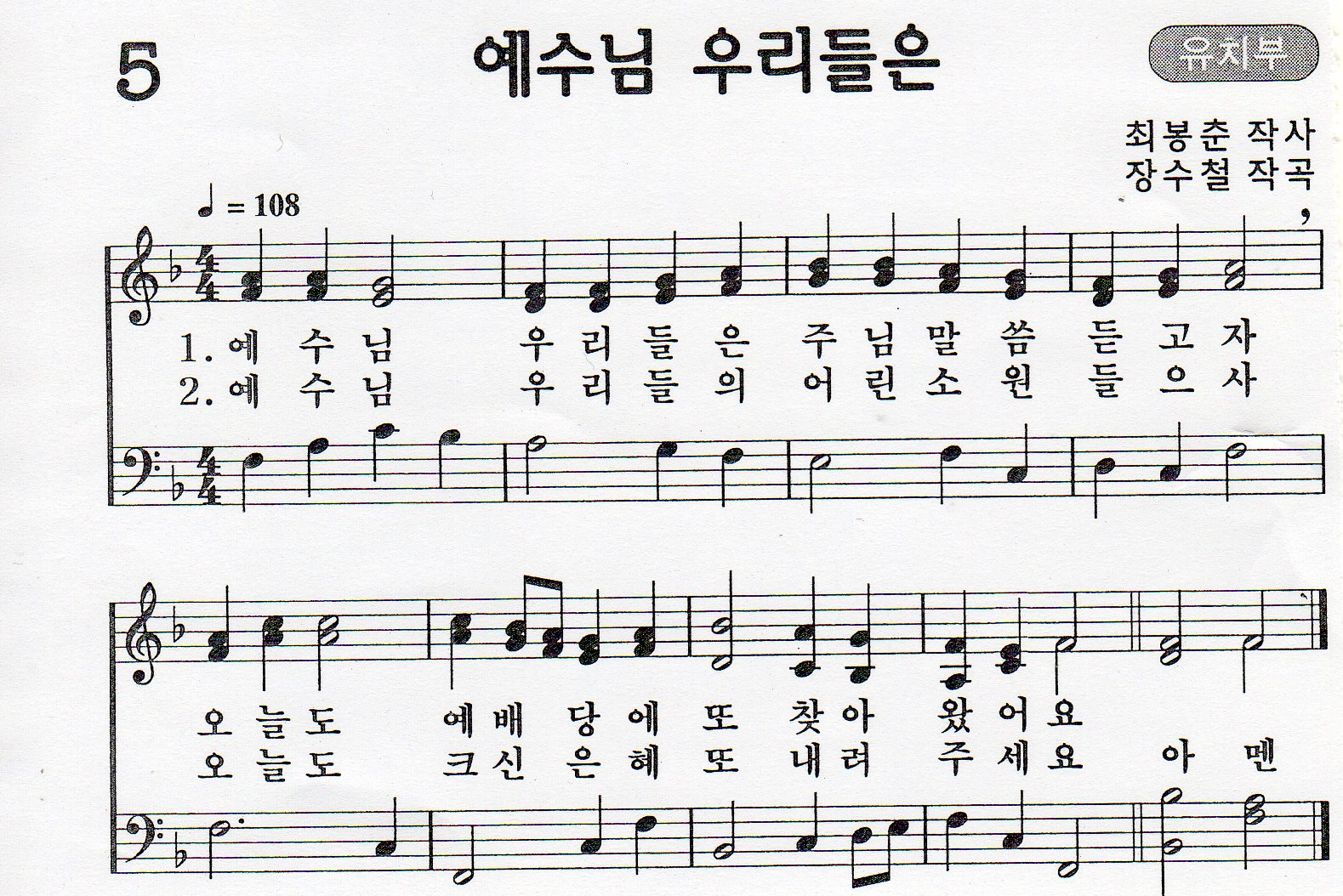 나누어 읽는 말씀
은   찬 : 시온의 의가 빛처럼
            드러나고, 

회   중 : 예루살렘의 구원이
            횃불처럼 나타날 때까지,

은   찬 : 내가 잠잠하지 않겠고,
나누어 읽는 말씀
회   중 : 예루살렘이 구원받기까지
            내가 쉬지 않겠다.

은   찬 : 주님께서 하늘을 가르시고
            내려오시면,

회   중 : 산들이 주님 앞에서 떨
            것입니다.
나누어 읽는 말씀
은   찬 : 이런 일은 예로부터
            아무도 들어 본 적이
            없습니다.

회   중 : 아무도 귀로 듣거나
            눈으로 본 적이 없습니다.
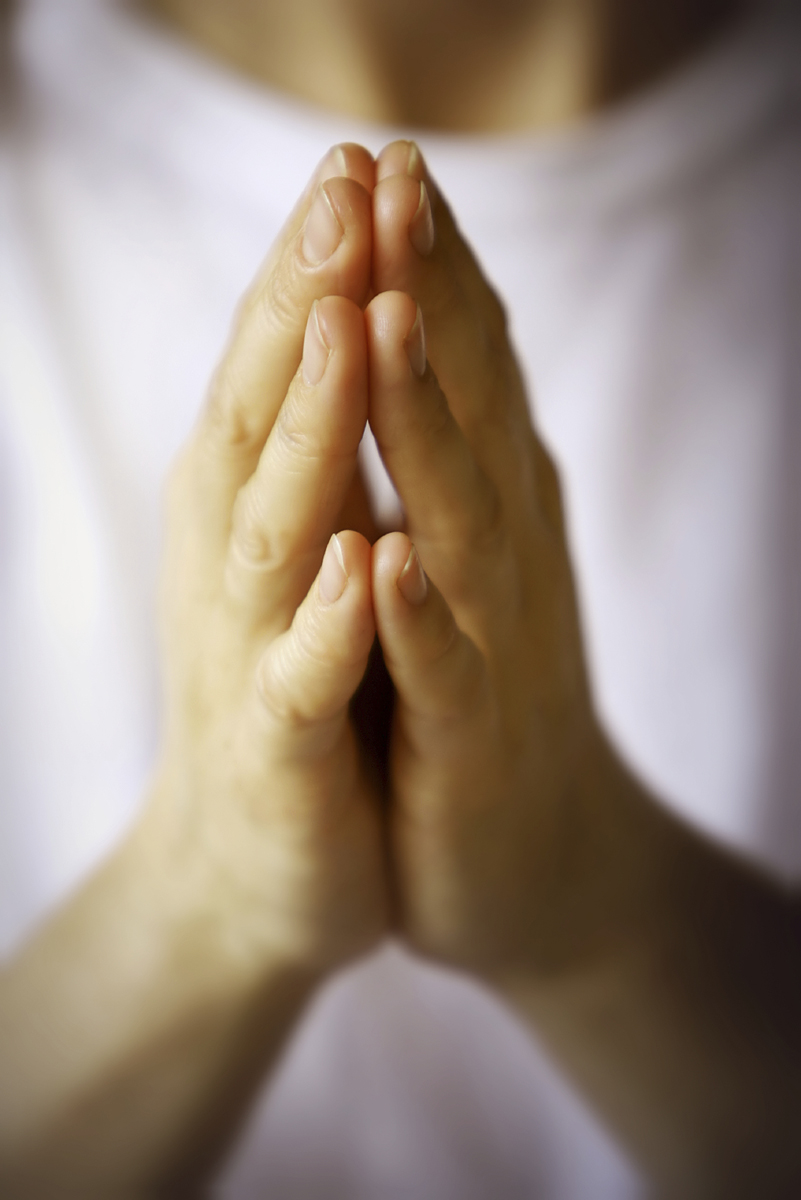 사 도  신 경
전능하사 천지를 만드신 
하나님 아버지를 내가 믿사오며,
그 외아들 우리 주 예수 그리스도를 
믿사오니,
이는 성령으로 잉태하사 
동정녀 마리아에게 나시고,
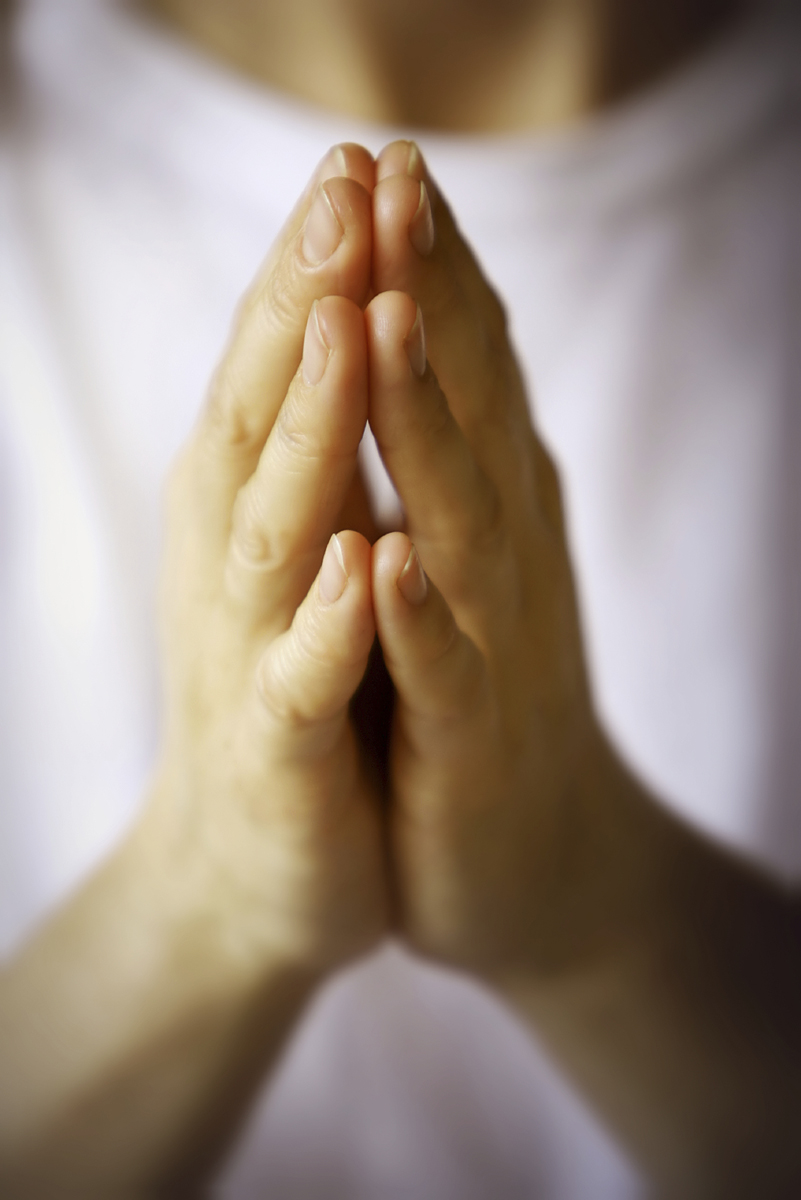 본디오 빌라도에게 고난을 받으사,
십자가에 못박혀 죽으시고,
장사한 지 사흘 만에 죽은 자 가운데서
다시 살아나시며 
하늘에 오르사, 전능하신 하나님 우편에 
앉아 계시다가,
저리로서 산 자와 죽은 자를 심판하러 
오시리라.
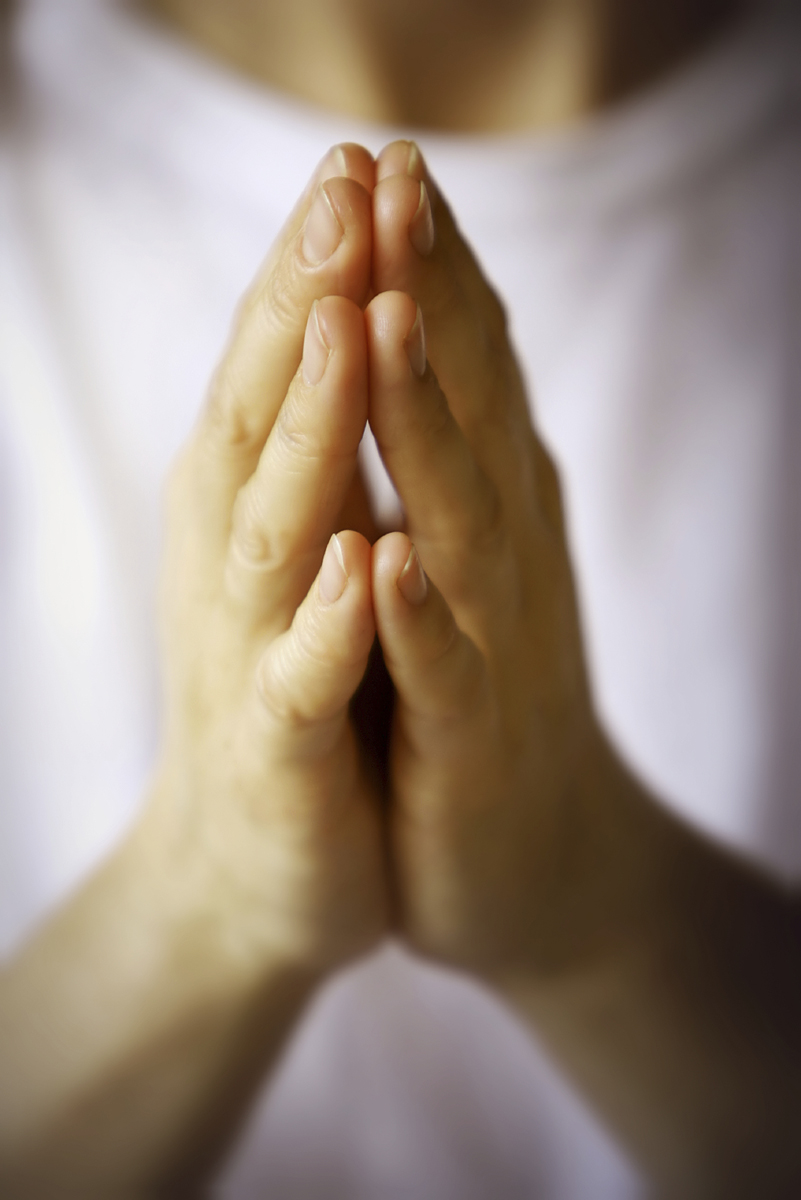 성령을 믿사오며, 거룩한 공회와, 
성도가 서로 교통하는 것과,
죄를 사하여 주시는 것과, 
몸이 다시 사는 것과,
영원히 사는 것을 믿사옵나이다. 
아멘.
대표 기도- 김수현 어린이
설  교 -  김만규 권사님
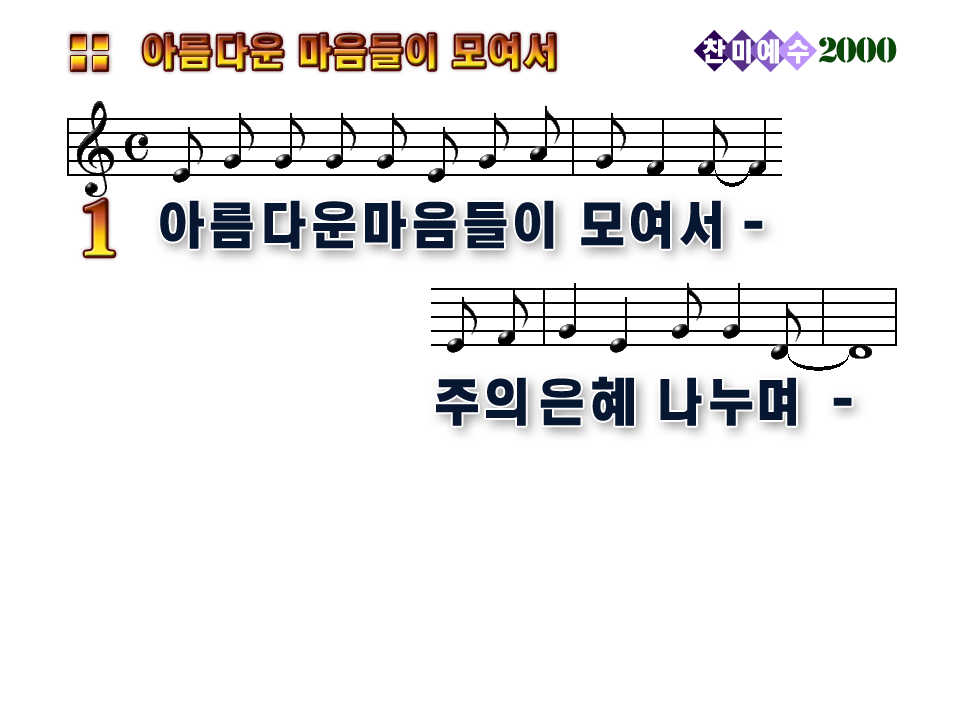 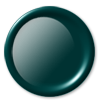 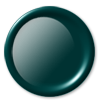 2
1
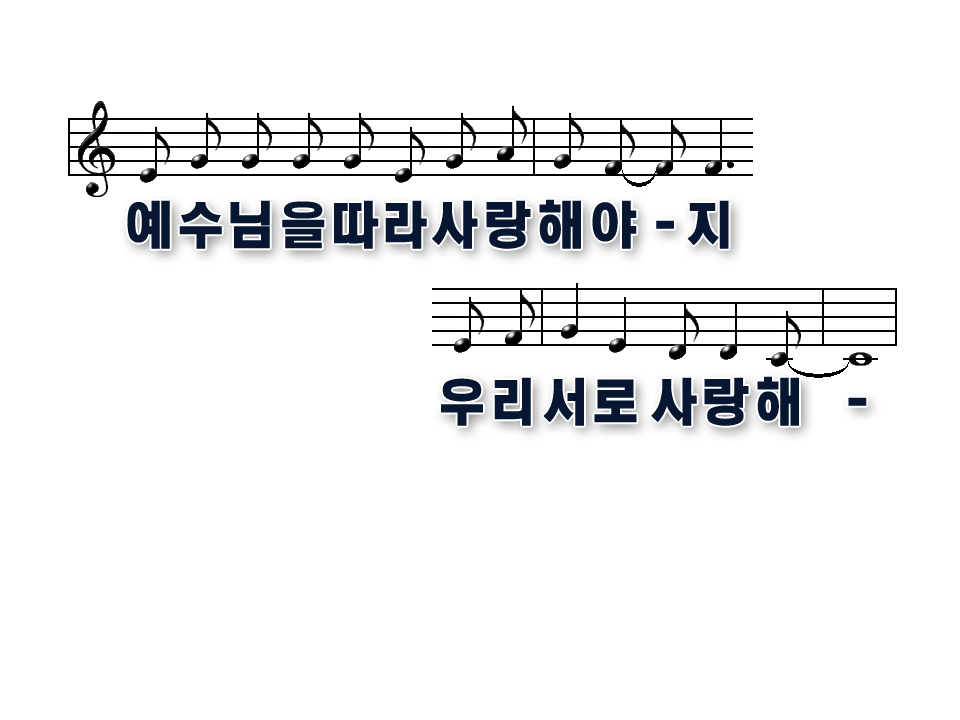 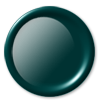 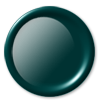 2
1
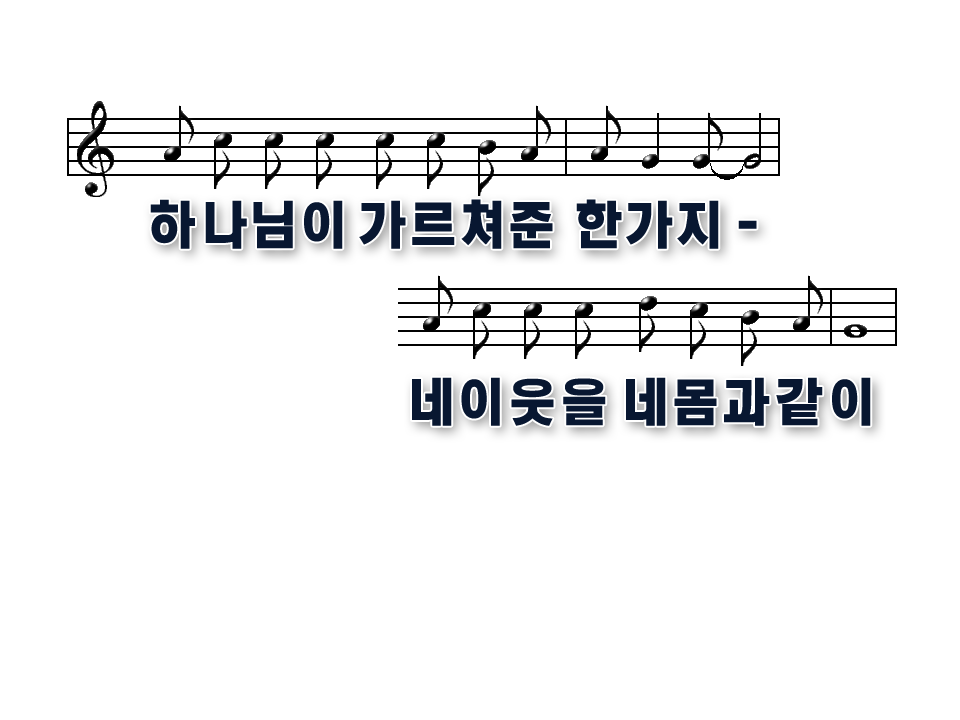 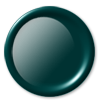 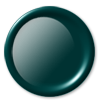 2
1
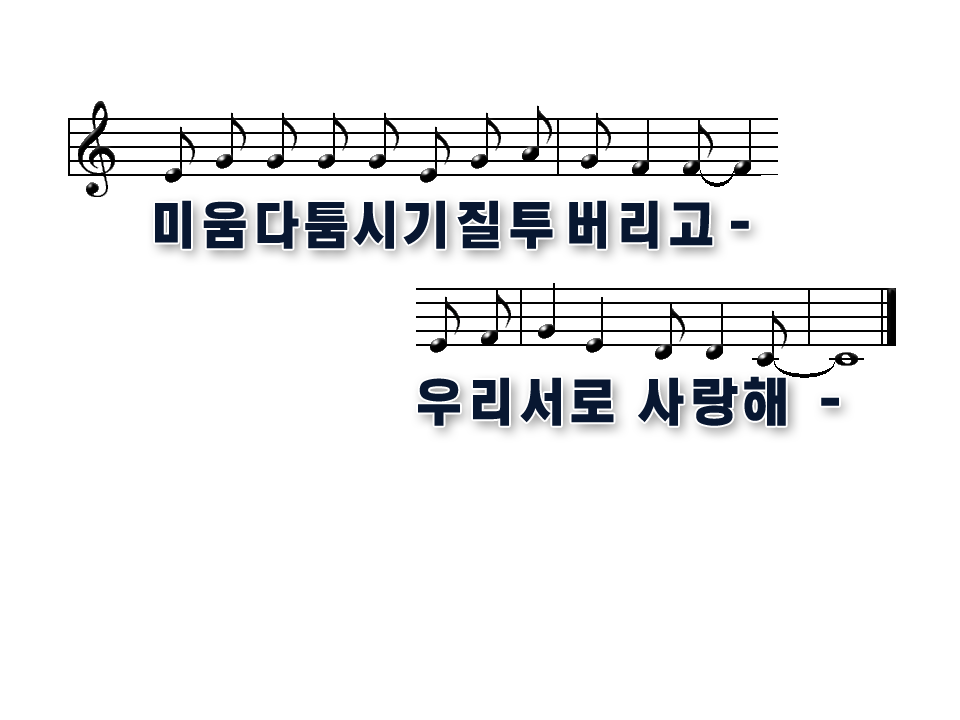 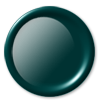 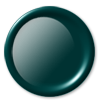 2
1
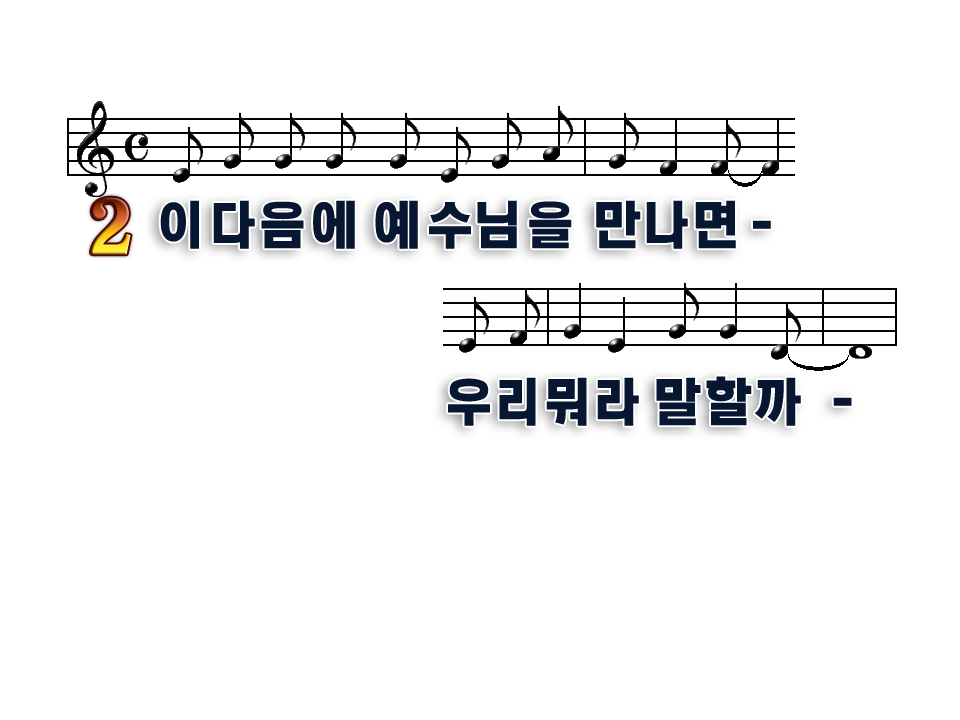 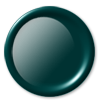 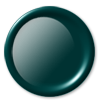 2
1
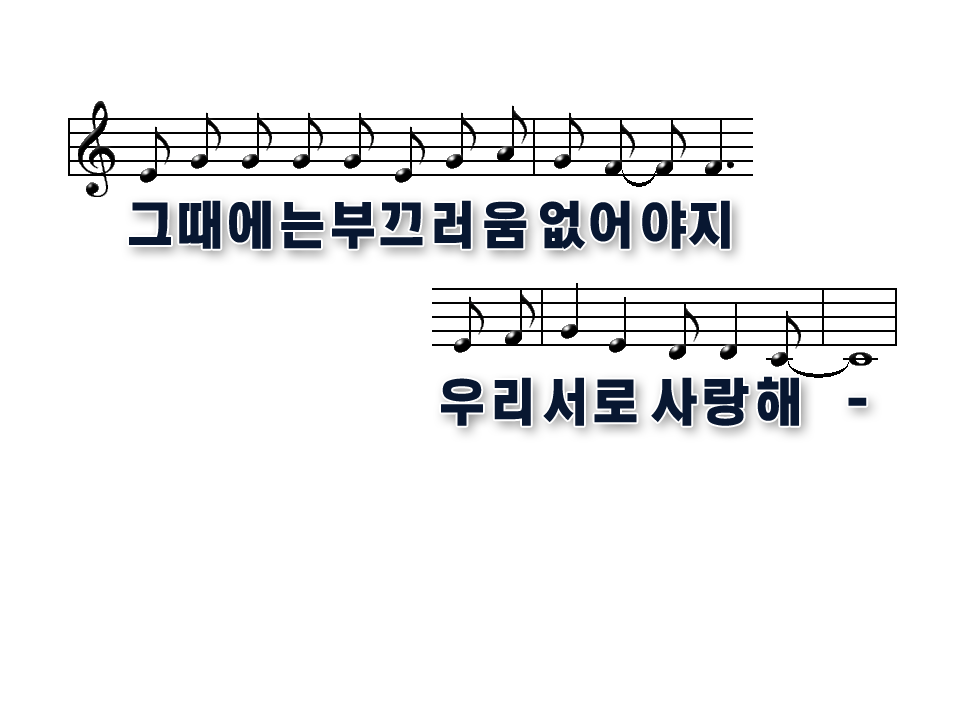 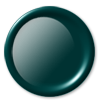 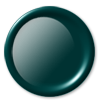 2
1
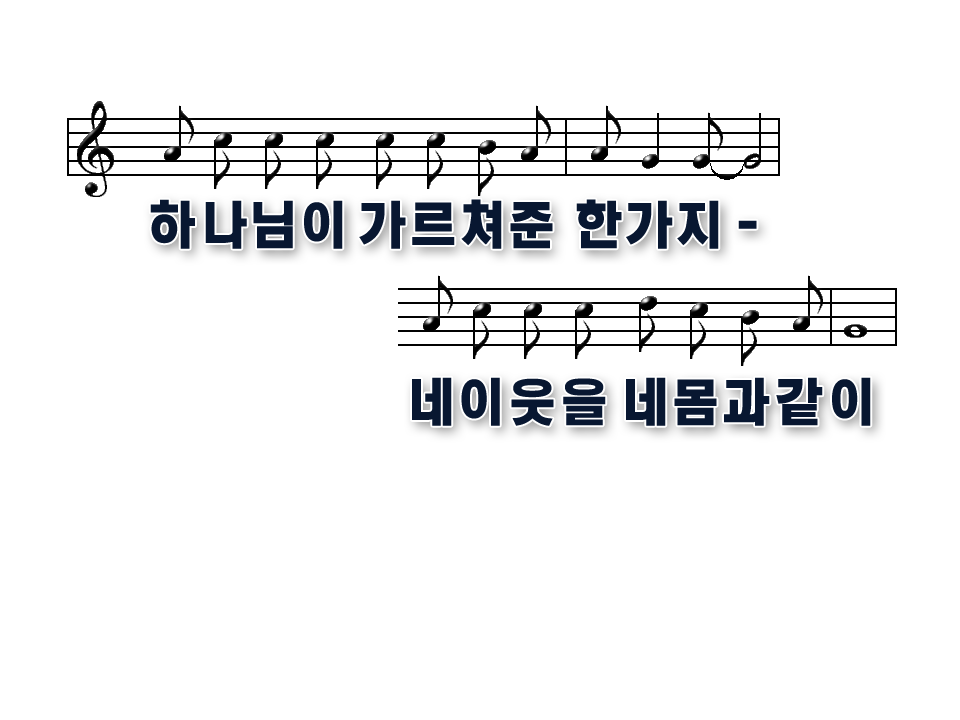 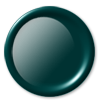 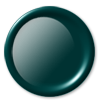 2
1
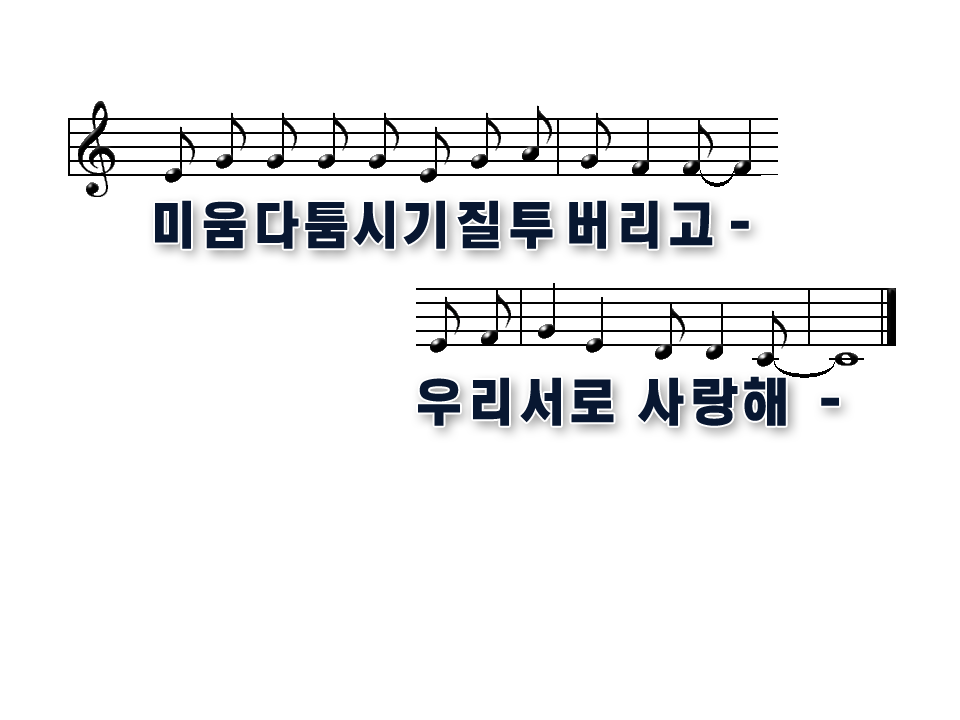 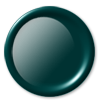 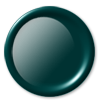 2
1
헌금 기도 – 서다은  어린이
광  고
1
2
3
[Speaker Notes: 마우스 오른쪽 클릭 후 텍스트편집(문자열추가) 버튼 누른후 텍스트 삽입 바랍니다]
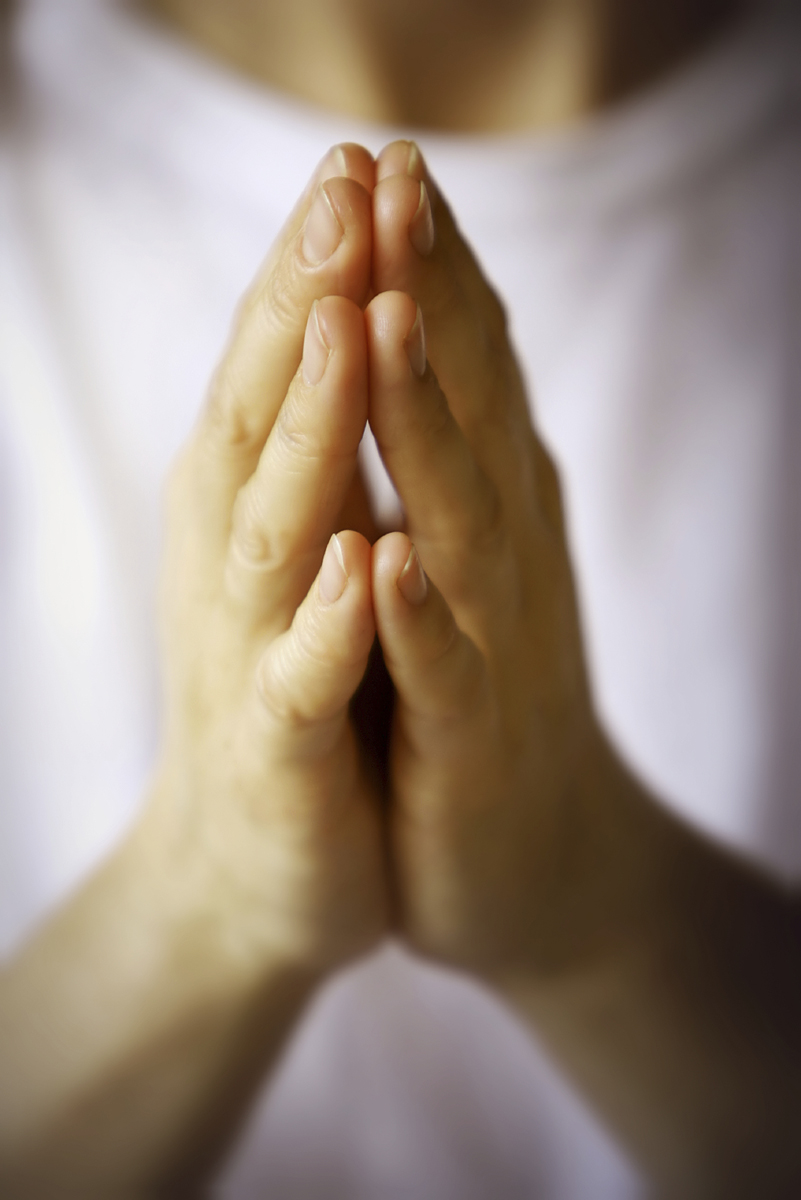 주기도문
하늘에 계신 우리 아버지여
이름이 거룩히 여김을 받으시오며
나라가 임하시오며
뜻이 하늘에서 이루어진 것같이
땅에서도 이루어지이다
오늘 우리에게 일용할 양식을 주시옵고
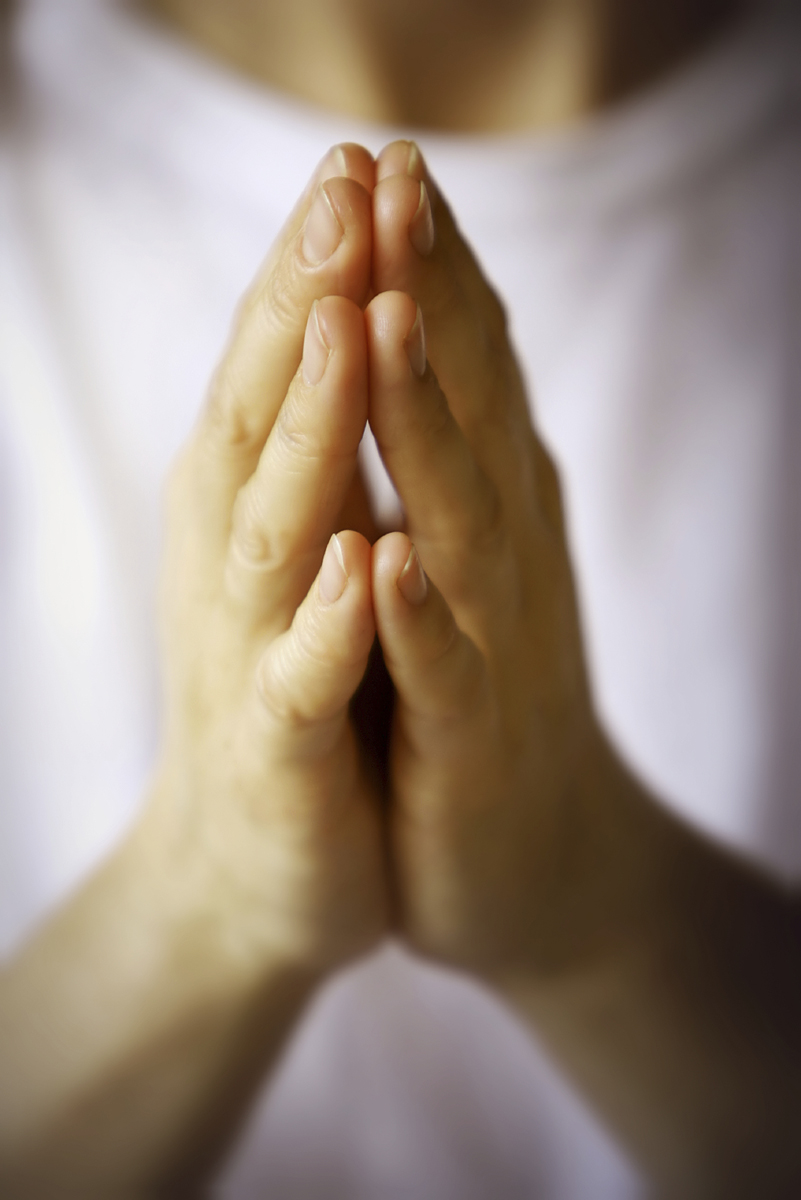 우리가 우리에게 죄 지은 자를 사하여 
준 것같이
우리 죄를 사하여 주시옵고
우리를 시험에 들게 하지 마시옵고
다만 악에서 구하시옵소서
나라와 권세와 영광이 아버지께 영원히 있사옵나이다.
아멘
2부 순서- 분반공부